Bazální stimulace
Denisa Macková, Natália Antalová, Ústav zdravotnických věd, LF MU Brno
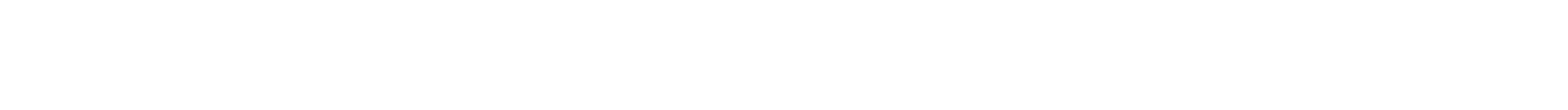 2
Bazální stimulace
Historie BS
Zakladatelem je Dr. Prof. Andreas Fröhlich
 Společně se zdravotní sestrou, Prof. Christel Bienstein 
 Integrovali koncept BS do praxe
3
Bazální stimulace
Indikace
U pacientů: 
 V bezvědomí
 Na umělé plicní ventilaci
 Hemiplegických   
 Dezorientovaných 
 S Alzheimerovou  chorobou 
 S apalickým syndromem
4
Bazální stimulace
Bazální Stimulace
Redukuje závislost pacienta na ošetřovatelské péči
 Vede k lokomoci, komunikaci a vnímání
 Vychází z potřeb pacienta
 Maximálně zohledňuje jeho životní návyky a zvyky
 Nevyžaduje nadstandardní pomůcky a přístroje
5
Bazální stimulace
Základní prvky BS
Pohyb 
 Vnímání 
 Komunikace
6
Bazální stimulace
Desatero BS
Přivítejte se a rozlučte s pacientem pokud možno vždy stejnými slovy
Při oslovení se ho vždy dotkněte na stejném místě
Hovořte zřetelně, jasně a ne příliš rychle
Nezvyšujte hlas, mluvte přirozeným tónem
Dbejte, aby tón vašeho hlasu, vaše  mimika a gestikulace odpovídaly významu
Při rozhovoru s pacientem používejte takovou formu komunikace, na kterou byl zvyklý
7
Bazální stimulace
Desatero BS
Nepoužívejte v řeči zdrobněliny
Nehovořte s více osobami najednou
Při komunikaci s pacientem se pokuste redukovat rušivý zvuk okolního prostředí
Umožněte pacientovi reagovat na vaše slova
8
Bazální stimulace
Iniciální dotek
V životě člověka mají doteky různé role, což jim přikládá obrovský význam
V dětství slouží k poznávání okolního světa, v  pozdějším věku jsou využívány v mezilidské komunikaci
Formou komunikace
Dává klientovi jasně najevo, kdy péče začíná a končí
Volíme na základě autobiografické anamnézy
9
Bazální stimulace
Vhodná místa pro iniciální dotek
rameno 


 paže 


 ruka
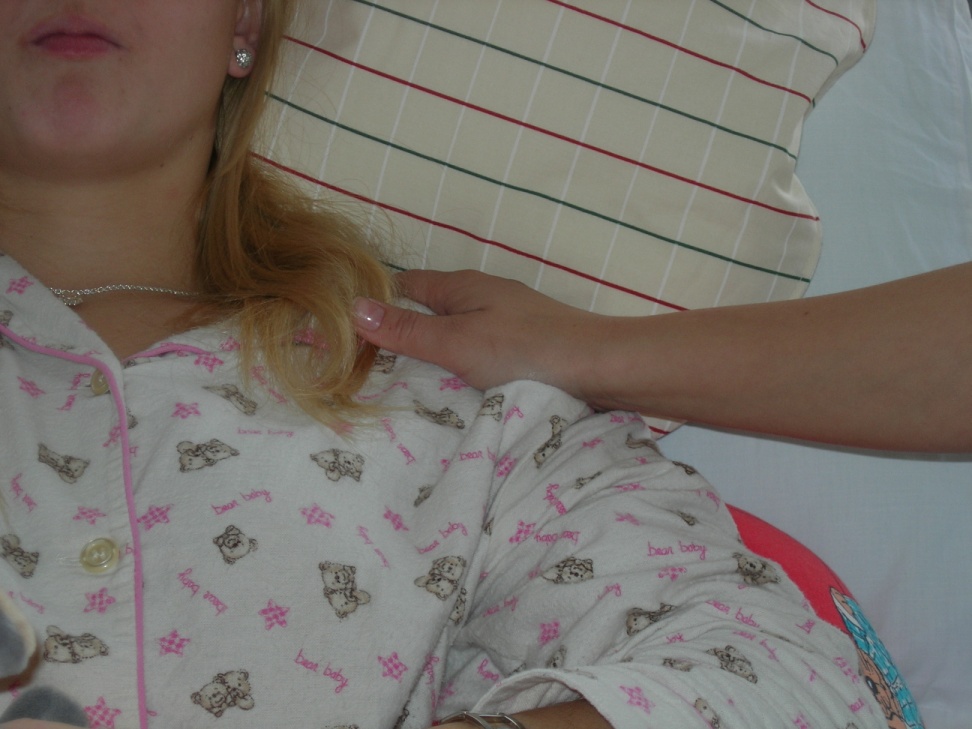 10
Bazální stimulace
Bazální stimulace rozlišuje
Základní prvky: 

Somatická 

Vestibulární 

Vibrační
Nástavbové prvky:
Optická stimulace 

Auditivní stimulace 

Orální stimulace 

Olfaktorická stimulace 

Taktilně-haptická stimulace
11
Bazální stimulace
Somatická stimulace
Základem je somatické vnímání, které nám poskytuje vjemy z povrchu těla a vnitřního prostředí organismu 
Zprostředkovatelem je dotek
Její druhy:
Celková koupel zklidňující 
Celková koupel osvěžující 
Celková bazálně stimulující koupel dle Bobatha
Rozvíjející koupel 
Masáž stimulující dýchání
12
Bazální stimulace
Masáž stimulující dýchání
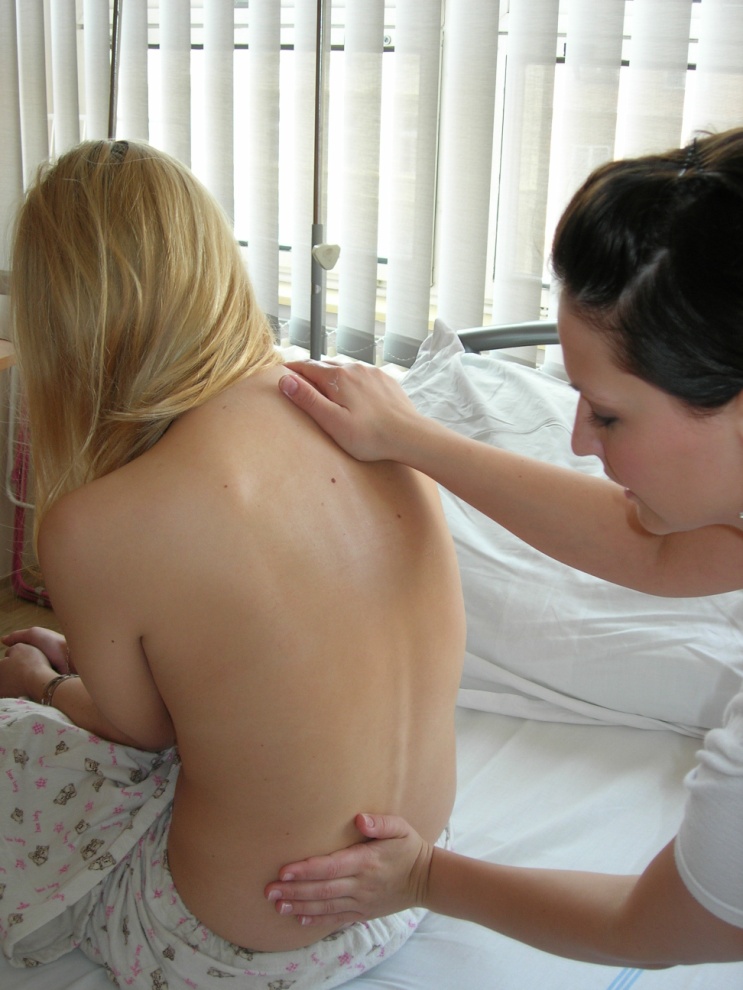 cílem je pomoci nemocným s povrchním, nepravidelným či zrychleným dýcháním, aby se jejich dech prohloubil, zklidnil a probíhal pravidelně 
To jim umožní začít vnímat okolní podněty
13
Bazální stimulace
Poloha mumie
cílem je umožnit pacientovi vnímat své tělo, jeho hranice a poskytnout mu prostřednictvím této polohy dostatek vjemů ze svého vlastního těla 
poloha je vhodná u neklidných pacientů, zmatených, agresivních a imobilních
14
Bazální stimulace
Poloha hnízdo
Slouží k odpočinku, navození příjemné atmosféry a pocitu jistoty 
Je to oblíbená poloha 
Indikuje se ve fázi odpočinku, v noci, po zklidňující koupeli, vyšetřeních, k navození libého pocitu pocitu
15
Bazální stimulace
Vestibulární stimulace
Umožňuje díky cíleným pohybům endolymfy podporu rovnovážného ústrojí, prostorovou orientaci a vnímání pohybu 
V případech s rozvíjející se spasticitou, ve vigilním kómatu, s omezenou možností pohybu a u imobilních pacientů
16
Bazální stimulace
Orální stimulace
Ústa nám pomáhají zjistit chuť, vůni a konzistenci jídla 
Pacientovi nabízíme potraviny, které měl rád a na které byl zvyklý
17
Bazální stimulace
Taktilně-Haptická stimulace
Schopnost lidské ruky rozpoznávat předměty 
Používáme oblíbené předměty nebo pomůcky, se kterými pacient pracoval
18
Bazální stimulace
Literatura a zdroje
Friedlová, K.: Bazální stimulace v základní ošetřovatelské péči. Praha, Grada 2007.
https://www.bazalni-stimulace.cz/o-bazalni-stimulaci/
19
Bazální stimulace
20
Bazální stimulace